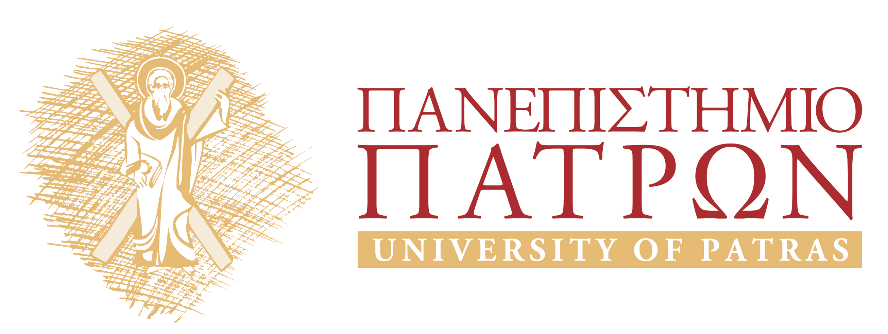 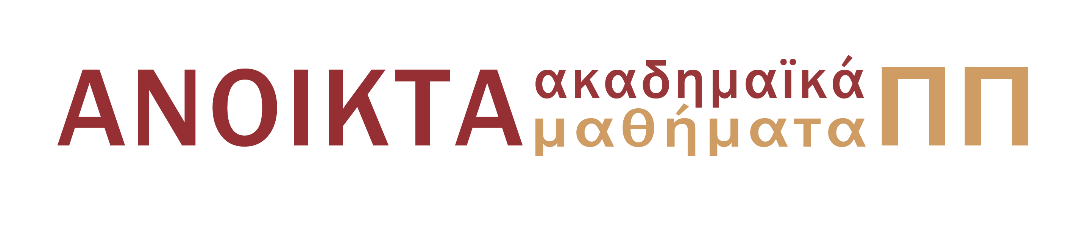 Τεχνολογία Περιβάλλοντος: Επεξεργασία Βιομηχανικών Υγρών Αποβλήτων
Ενότητα 1: Εισαγωγή στις προχωρημένες μεθόδους επεξεργασίας υγρών αποβλήτων

Μαντζαβίνος Διονύσιος
Πολυτεχνική Σχολή
Τμήμα Χημικών Μηχανικών
Σκοπός  Ενότητας
Θα παρουσιαστούν οι βασικές μέθοδοι διαχείρησης και επεξεργασίας Βιομηχανικών Αποβλήτων δίνοντας έμφαση στις Προηγμένες Μεθόδους Επεξεργασίας.
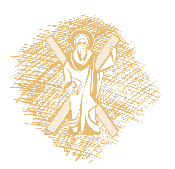 2
Περιεχόμενα ενότητας
Θερμικές Διεργασίες-Καταλυτικές Διεργασίες
Επεξεργασία Βιομηχανικών Αποβλήτων
Σχεδιασμός
Διαχείρηση-Επεξεργασία Αποβλήτων
Εναλλακτικές Επεξεργασίες
Προχωρημένες Μέθοδοι Επεξεργασίας Υγρών Αποβλήτων και Αδρανοποίησης Αερίων Ρύπων
Διήθηση (Filtration)-Εφαρμογές Διήθησης-Διηθητικό Μέσο-Διήθηση Πλακούντα-Βοηθητικές Ουσίες Διήθησης
Μαθηματική Ανάλυση
Εξίσωση CARMAN-KOZENY
Σχέση μεταξύ όγκου διηθήματος και πάχους πλακούντα
Διόρθωση για ΕΚΚΙΝΗΣΗ (start up correction)
Τι γίνεται με το Διηθητικό Μέσο??
Βέλτιστη Λειτουργία Πρέσας      
Πρέσα με Πλάκες – Πλαίσια-Πλεονεκτήματα/Μειονεκτήματα Φιλτρόπρεσας   
Τυπική Λειτουργία Περιστρεφόμενου Τυμπάνου-Φίλτρο Περιστρεφόμενου Τυμπάνου-Ταχύτητα Περιστροφής
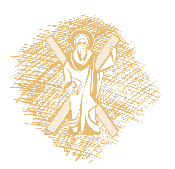 3
Θερμικές Διεργασίες
Υγρή Οξείδωση (και παραλλαγές)
Πλάσμα
Molten Glass
Αποτέφρωση
Πυρόλυση
Καταλυτικές Διεργασίες
Φωτοκατάλυση
Καταλυτική Υγρή Οξείδωση
Καταλυτική Αποτέφρωση
Αποχλωρίωση
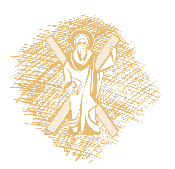 4
Λέξεις-Κλειδιά
Καταλύτης
Περιγραφή τεχνολογίας
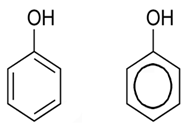 ¯ΟΗ
Θερμότητα
Σχεδιασμός
Μερική
CH3COΟΗ
Αδρανοποίηση
CO2+Η2O
Πλήρης
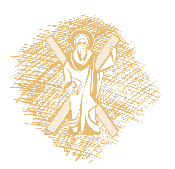 5
Επεξεργασία Βιομηχανικών Αποβλήτων
Απόβλητο
Φυσικοχημική
Βιολογική
Προχωρημένη 
(Τι είναι?)
Φθηνή
Φιλική
‘Μεταφέρει’ το πρόβλημα αλλού
Αποτελεσματική
Κοστίζει
Προβληματική
Συνδυασμός
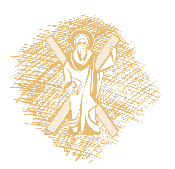 6
Σχεδιασμός
ΛΥΜΑΤΑ
ΒΙΟΜΗΧΑΝΙΚΑ
Δεδομένα από υπάρχουσες μονάδες
Παραγωγική Διαδικασία
Τεχνολογία
Επεξεργασία
Ανάλυση και Βελτιστοποίηση
Νομοθεσία
BENCH SCALE
PILOT PLANT
SCALE-UP
Και κόστος
Νέα Μονάδα
Κατηγορίες ρύπων 
(Υγρά-Στερεά-Αέρια)
Χαρακτηριστικά ρύπων
Αλλλεξάρτηση ρύπων
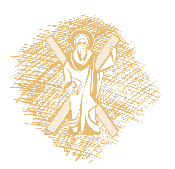 7
Διαχείρηση-Επεξεργασία Αποβλήτων
ΒΙΟΜΗΧΑΝΙΚΑ
ΑΣΤΙΚΑ
Ομοιογένεια ανεξαρτήτως προέλευσης
Ελάχιστη ομοιογένεια
Επεξεργασία Δεδομένη
Επεξεργασία ??
ΒΙΟΛΟΓΙΚΗ
+
ΦΥΣΙΚΟΧΗΜΙΚΗ
?ΒΙΟΛΟΓΙΚΗ?

?ΦΥΣΙΚΟΧΗΜΙΚΗ?
Συνδυασμός
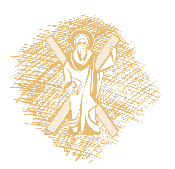 8
Εναλλακτικές Επεξεργασίες
ΠΟΜΑ
ΘΕΡΜΙΚΕΣ
(Προχωρημένες Οξειδωτικές Μέθοδοι Αντιρρύπανσης)
AOPs (Advanced Oxidation Processes)
Ενέργεια
ΟΗ·
Πλήρης
Αδρανοποίηση
Μερική
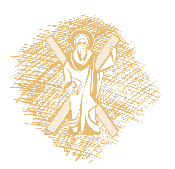 9
Πρόληψη ή Αντιμετώπιση?
Προϊόντα
Πρώτες  Ύλες + Ενέργεια
Διεργασία
+
Ρύποι
Παραγωγή Ενέργειας
Επεξεργασία Ρύπων
Ρύποι
Στόχοι
Ελαχιστοποίηση Ρύπων (Πρόληψη)

Καθαρές Τεχνολογίες (Clean Technologies)

Αποτελεσματική Επεξεργασία (Αντιμετώπιση)

Προχωρημένες Επεξεργασίες
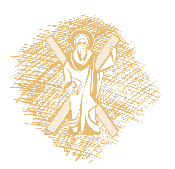 10
Προχωρημένες Μέθοδοι Επεξεργασίας Υγρών Αποβλήτων και Αδρανοποίησης Αερίων Ρύπων
TiO2/UV-A Φωτοκατάλυση
Υγρή Οξείδωση
Οζονισμός
ΟΗ·
Fenton/Photo-Fenton
Ηλεκτροχημέια
Super Critical Water Oxidation
Κατάλυση/Ηλεκτροκατάλυση
Ακτινοβολίες
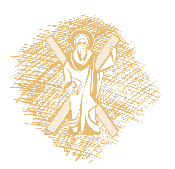 11
Διήθηση (Filtration)
Διαχωρισμός στερεών από αιώρημα με χρήση διηθητικού μέσου (Μηχανική Διεργασία)
Αιώρημα
(slurry)
Πλακούντας
(cake)
Διηθητικό μέσο 
+
 βάση στήριξης
Διήθημα (filtrate)
Διήθηση κοστίζει λιγότερο από εξάτμιση ή ξήρανση
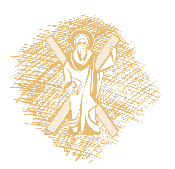 12
Εφαρμογές Διήθησης
Επεξεργασία H2O – Υγρών Αποβλήτων
Μεταλλειολογία
Βιομηχανικοί διαχωρισμοί
Επιλογή Εξοπλισμού + Συνθηκών Λειτουργίας
Ιδιότητες ρευστού (ιξώδες, πυκνότητα)
Ιδιότητες στερεών (σχήμα, μέγεθος)
Συγκέντρωση στερεών
Όγκος αιωρήματος
Ποιο το πολύτιμο συστατικό? (υγρό, στερεό ή και τα δύο?)
Απαιτείται ‘πλύση’ στερεών?
Απόδοση διαχωρισμού (καθαρότητα)
Απαιτείται προεπεξεργασία?
Απαιρείται θέρμανση τροφοδοσίας?
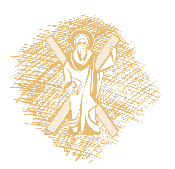 13
Διηθητικό Μέσο
Ρόλος:
Βάση στήριξης του πλακούντα
Είδος:
Ύφασμα (καμβάς, μαλλί, γυαλί)
Κριτήρια επιλογής:
Πορώδες (porosity)
Διαπερατότητα (permeability)
Κόστος
Καλή αντοχή (διάβρωση, θερμότητα)
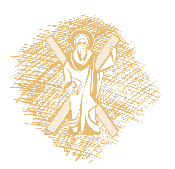 14
Διήθηση Πλακούντα
Αρχικά, στερεά επικάθονται στο διηθητικό μέσο, δημιουργώντας στρώματα πλακούντα


Ο πλακούντας ‘μεγαλώνει’ και ταυτόχρονα αυξάνει η ΑΝΤΙΣΤΑΣΗ ΣΤΗ ΡΟΗ


SOS  Η διήθηση γίνεται μέσω του πλακούντα                     ΜΕΓΑΛΗ ΑΝΤΙΣΤΑΣΗ
           Το διηθητικό μέσο παίζει μικρό ρόλο                       ΜΙΚΡΗ ΑΝΤΙΣΤΑΣΗ
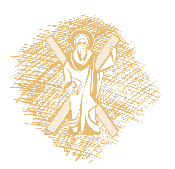 15
Βοηθητικές Ουσίες Διήθησης
Λεπτόκοκκα (κολλοειδή) ή λασπώδη στερεά δημιουργούν πολύ ιξώδη αιωρήματα που φράζουν τους πόρους του διηθητικού μέσου
Προσθήκη ουσιών προς διευκόλυνση δημιουργίας πλακούντα
Ουσίες Χημικά Αδρανείς
περλίτης
σίλικα
κυτταρίνη
Προεπικάλυψη (pre-coating) του μέσου διήθησης
Στερεά και βοηθητικές ουσίες απομακρύνονται μαζί εάν το διήθημα είναι το πολύτιμο προϊόν
Διαχωρισμός απαιτείται εάν στερεά είναι πολύτιμο προϊόν
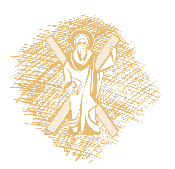 16
Μαθηματική Ανάλυση
ΚΑΤΑ ΠΡΟΣΕΓΓΙΣΗ, ο πλακούντας προσομοιάζεται με ροή σε σταθεροποιημένη κλίνη (packed bed)
Packed Bed
Ροή IN
Ροή OUT
Πληρωτικό υλικό
1 ΔΙΑΦΟΡΑ !!!
ΠΑΧΟΣ πλακούντα ΑΥΞΑΝΕΙ ΒΑΘΜΙΑΙΑ

Πίεση σταθερή                       ροή μειώνεται ή
Ροή σταθερή                      πίεση αυξάνει
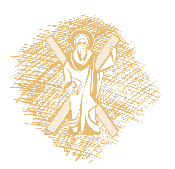 17
Εξίσωση CARMAN-KOZENY
u: γραμμική ταχύτητα διηθήματος
A: επιφάνεια διατομής πλακούντα
V: όγκος διηθήματος που πέρασε σε χρόνο t
ε: πορώδες πλακούντα
S: ειδική επιφάνεια στερεών
μ: ιξώδες διηθήματος
   : πάχος πλακούντα
ΔP: εφαρμοζόμενη διαφορά πίεσης
ΠΑΡΑΔΟΧΕΣ

Στρωτή ροή
Ομοιογενής πλακούντας
Σταθερό πορώδες (?) δηλαδή ΑΣΥΜΠΙΕΣΤΟΣ πλακούντας
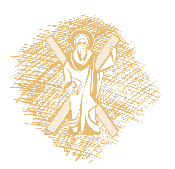 18
Εξίσωση CARMAN-KOZENY
Ορίζω:
Ειδική αντίσταση
Σχέση μεταξύ όγκου διηθήματος και πάχους πλακούντα
ΙΣΟΖΥΓΙΟ ΜΑΖΑΣ ΓΙΑ ΣΤΕΡΕΑ
Μάζα στερεών στον πλακούντα=
με                                                   (Συμβολίζεται και με       ) 

Μάζα υγρού στον πλακούντα=
με
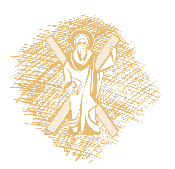 19
Σχέση μεταξύ όγκου διηθήματος και πάχους πλακούντα
Έστω: J=% κ.β. κλάσμα στερεών στο αρχικό αίωρημα
Ισοζύγιο:
Ορίζω:
Άρα:
Βασική Εξίσωση διήθησης πλακούντα
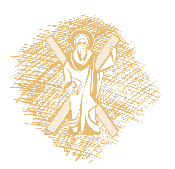 20
Λειτουργία με ΣΤΑΘΕΡΗ ΡΟΗ (ΡΥΘΜΟ) 
(constant rate operation)
Λειτουργία με ΣΤΑΘΕΡΗ ΠΙΕΣΗ 
(constant pressure operation)
Ισχύει:
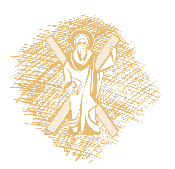 21
Διόρθωση για ΕΚΚΙΝΗΣΗ (start up correction)
t1: χρόνος μέχρι η πίεση να φθάσει στην τελική τιμή
V1: όγκος διηθήματος που πέρασε σε χρόνο t1
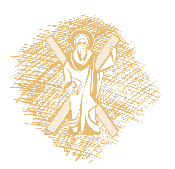 22
Τι γίνεται με το Διηθητικό Μέσο??
Ορίζω: L=πάχος (ισοδύναμο) λόγω μέσου
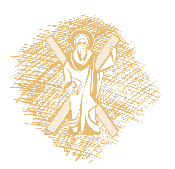 23
Για ΣΤΑΘΕΡΗ ΡΟΗ
Για ΣΤΑΘΕΡΗ πίεση (με διόρθωση για εκκίνηση)
y
=
a
x
b
Βρίσκω L
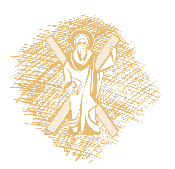 24
Βέλτιστη Λειτουργία Πρέσας
Έστω: t= ‘πραγματικός’ χρόνος διήθησης
             t’= ‘νεκρός’ χρόνος για καθαρισμό, συναρμολόγηση κλπ

Για λειτουργία σε σταθερή πίεση και L≠0:
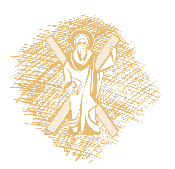 25
Βέλτιστη Λειτουργία Πρέσας
Έστω: W= ολικός ρυθμός διήθησης
Ειδική περίπτωση: 
Τι γίνεται για L=0???
Δηλαδή: πραγματικός + νεκρός χρόνος               ίσοι
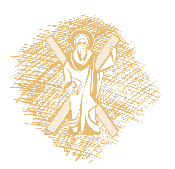 26
Τύποι Φίλτρων
ΦΙΛΤΡΟΠΡΕΣΑ ΜΕ ΠΛΑΚΕΣ – ΠΛΑΙΣΙΑ 
   (plate – frame filter press)

ΠΕΡΙΣΤΡΕΦΟΜΕΝΟΥ ΤΥΜΠΑΝΟΥ
(rotary drum)

ΜΕ ΚΕΛΥΦΟΣ ΚΑΙ ΦΥΛΛΑ
  (shell-leaf filter)

ΟΡΙΖΟΝΤΙΟ ΦΙΛΤΡΟ ΤΑΙΝΙΑΣ
(horizontal belt filter)
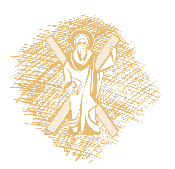 27
Πρέσα με Πλάκες - Πλαίσια
ΤΕΤΡΑΓΩΝΕΣ πλάκες και πλαίσια διαδοχικά τοποθετημένα

Καμβάς σε κάθε πλευρά της πλάκας

Δύο πλακούντες σχηματίζονται

Συνήθως ασυνεχής (batch) λειτουργία

Η επιφάνεια διήθησης (Α) για τετράγωνες πλάκες:
α
Πλακούντας/πλάκα
Πλευρά πλάκας
Αριθμός πλακών
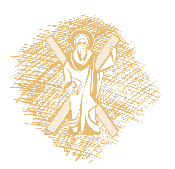 28
Πλεονεκτήματα Φιλτρόπρεσας
Απλή και εύχρηστη
Χαμηλό κόστος συντήρησης
Δεν απαιτείται μεγάλος χώρος
Λειτουργία σε μεγάλες πιέσεις
Κατάλληλη είτε ο πλακούντας ή το υγρό είναι το τελικό προϊόν
Επιτόπια πλύση πλακούντα
Μειονεκτήματα Φιλτρόπρεσας
Ακατάλληλη για μεγάλους όγκους
Συχνή αντικατάσταση καμβά
Πολύ προσωπικό
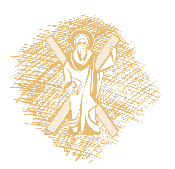 29
Τυπική Λειτουργία Περιστρεφόμενου Τυμπάνου
Drum is immersed to a certain depth in the slurry

Cake is formed on the drum (max thickness ~100mm)
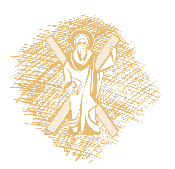 30
Φίλτρο Περιστρεφόμενου Τυμπάνου
Οριζόντιο κυλινδρικό τύμπανο
D=0.3-3m
L=0.3-5m
Επιφάνεια διήθησης: A=πDL
Ταχύτητα περιστροφής: 0.1-2rpm
Μερικώς βυθισμένο σε σκάφη αιωρήματος
Πλακούντας πάνω στο τύμπανο με πάχος που εξαρτάται από ταχύτητα περιστροφής
Συνεχής λειτουργία
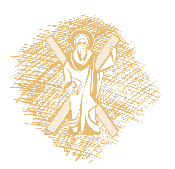 31
Ταχύτητα Περιστροφής
Πώς εκφράζεται?
στροφές/min (rpm)
συχνότητα (Hz)

 Τι σημαίνει π.χ. Συχνότητα περιστροφής 0.12Hz?
(1/0.12)=8.3s για μια πλήρη περιστροφή

Άρα (60s/8.3s)=7.2rpm
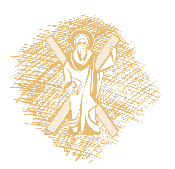 32
Πλεονεκτήματα
Αυτόματη λειτουργία
Επεξεργασία μεγάλων όγκων
Μεταβλητό πάχος πλακούντα
Μειονεκτήματα
Υψηλό κόστος
Δύσκολη η επίτευξη υψηλών ΔP
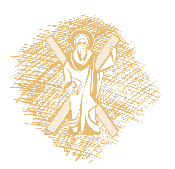 33
Συνοψίζοντας....
Συμπιεστός
Πλακούντας (cake)
Ασυμπίεστος
Σημαντική (L>0)
Αντίσταση καμβά
Αμελητέα (L≈0)
Βασική εξίσωση διήθησης
A: επιφάνεια διήθησης που εξαρτάται από τον τύπο φίλτρου
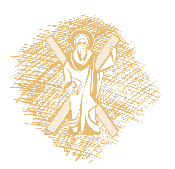 34
Τέλος Ενότητας
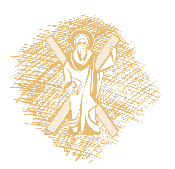 35
Χρηματοδότηση
Το παρόν εκπαιδευτικό υλικό έχει αναπτυχθεί στo πλαίσιo του εκπαιδευτικού έργου του διδάσκοντα.
Το έργο «Ανοικτά Ακαδημαϊκά Μαθήματα στο Πανεπιστήμιο Αθηνών» έχει χρηματοδοτήσει μόνο την αναδιαμόρφωση του εκπαιδευτικού υλικού. 
Το έργο υλοποιείται στο πλαίσιο του Επιχειρησιακού Προγράμματος «Εκπαίδευση και Δια Βίου Μάθηση» και συγχρηματοδοτείται από την Ευρωπαϊκή Ένωση (Ευρωπαϊκό Κοινωνικό Ταμείο) και από εθνικούς πόρους.
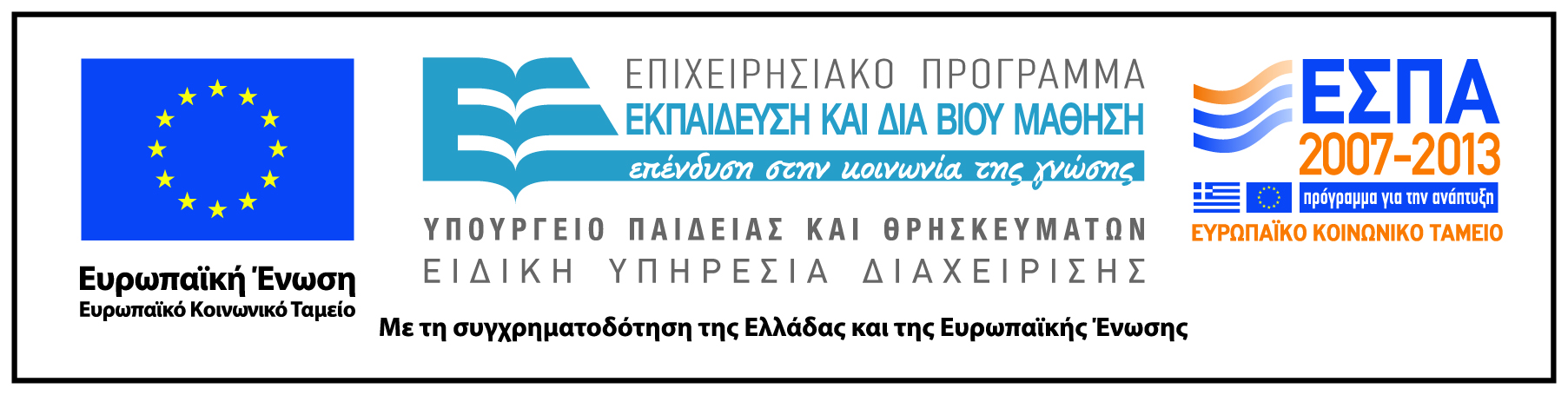 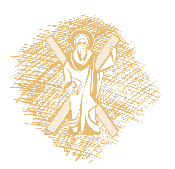 36
Σημείωμα Ιστορικού Εκδόσεων Έργου
Το παρόν έργο αποτελεί την έκδοση 1.0.0.
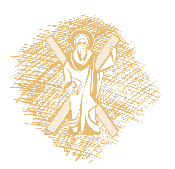 37
Σημείωμα Αναφοράς
Copyright Πανεπιστήμιο Πατρών. Καθηγητής, Διονύσιος Μαντζαβίνος. «Τεχνολογία Πειβάλλοντος: Επεξεργασία Βιομηχανικών Υγρών Αποβλήτων, Εισαγωγή στις προχωρημένες μεθόδους Επεξεργασίας Υγρών Αποβλήτων». Έκδοση: 1.0. Πάτρα 2015. Διαθέσιμο από τη δικτυακή διεύθυνση: https://eclass.upatras.gr/courses/CMNG2170/
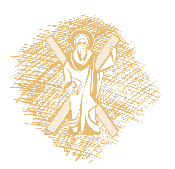 38
Σημείωμα Αδειοδότησης
Το παρόν υλικό διατίθεται με τους όρους της άδειας χρήσης Creative Commons Αναφορά, Μη Εμπορική Χρήση Παρόμοια Διανομή 4.0 [1] ή μεταγενέστερη, Διεθνής Έκδοση.   Εξαιρούνται τα αυτοτελή έργα τρίτων π.χ. φωτογραφίες, διαγράμματα κ.λ.π.,  τα οποία εμπεριέχονται σε αυτό και τα οποία αναφέρονται μαζί με τους όρους χρήσης τους στο «Σημείωμα Χρήσης Έργων Τρίτων».
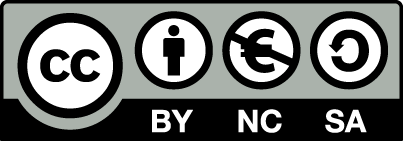 [1] http://creativecommons.org/licenses/by-nc-sa/4.0/ 

Ως Μη Εμπορική ορίζεται η χρήση:
που δεν περιλαμβάνει άμεσο ή έμμεσο οικονομικό όφελος από την χρήση του έργου, για το διανομέα του έργου και αδειοδόχο
που δεν περιλαμβάνει οικονομική συναλλαγή ως προϋπόθεση για τη χρήση ή πρόσβαση στο έργο
που δεν προσπορίζει στο διανομέα του έργου και αδειοδόχο έμμεσο οικονομικό όφελος (π.χ. διαφημίσεις) από την προβολή του έργου σε διαδικτυακό τόπο

Ο δικαιούχος μπορεί να παρέχει στον αδειοδόχο ξεχωριστή άδεια να χρησιμοποιεί το έργο για εμπορική χρήση, εφόσον αυτό του ζητηθεί.
39